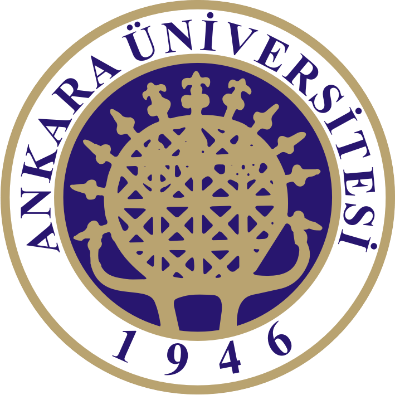 KİM 320 BİYOKİMYA II
PROTEİN ve AMİNO ASİT METABOLİZMASI
Prof. Dr. Emel EMREGÜL
Ankara Üniversitesi
Kimya Bölümü
Amino Asitlerden Enerji Eldesi
Amino asitlerden transaminasyonla veya deaminasyonla amino grubu ayrıldıktan sonra -ketoasitler oluşur. 

-Ketoasitler de metabolizma durumuna göre
	 - enerji sağlamak için CO2 ve H2O’ya parçalanırlar veya 
	 - karbonhidrat, lipid gibi diğer vücut maddelerinin biyosentezinde kullanılırlar.
Amino Asitlerden Enerji Eldesi
Amino asitlerin karbon iskeletlerinin kaderi, amino asidin yıkıma uğradığı 
  
   - dokunun ve 
   - bireyin fizyolojik durumuna göre değişkenlik gösterir. 

Açlıkta, karaciğerde amino asitlerin karbon iskeletleri, şeker, keton cisimleri ve CO2 oluşturur

Toklukta ise karaciğer, amino asit metabolizmasındaki ara maddeleri, glikojen ve trigliseridlere dönüştürür.
Amino Asitlerden Enerji Eldesi
Amino asitler yıkıldıkça karbonları, 

    - CO2’e, 
    - karaciğerde glukoz oluşturacak bileşiklere, 
    - keton cisimlerine veya keton cisimleri öncüllerine dönüşür. 

Karaciğer, amino asitlerin sentezi ve yıkımında bütün yolları içeren tek dokudur.
Azot Döngüsü
Azot fiksasyonu
Nitrifikasyon
Asimilasyon
Amonifikasyon
Denitrifikasyon
Deaminasyon reaksiyonlarını içerir.